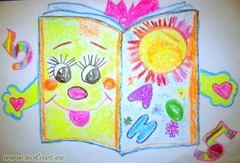 КНИЖКИ-МАЛЫШКИ
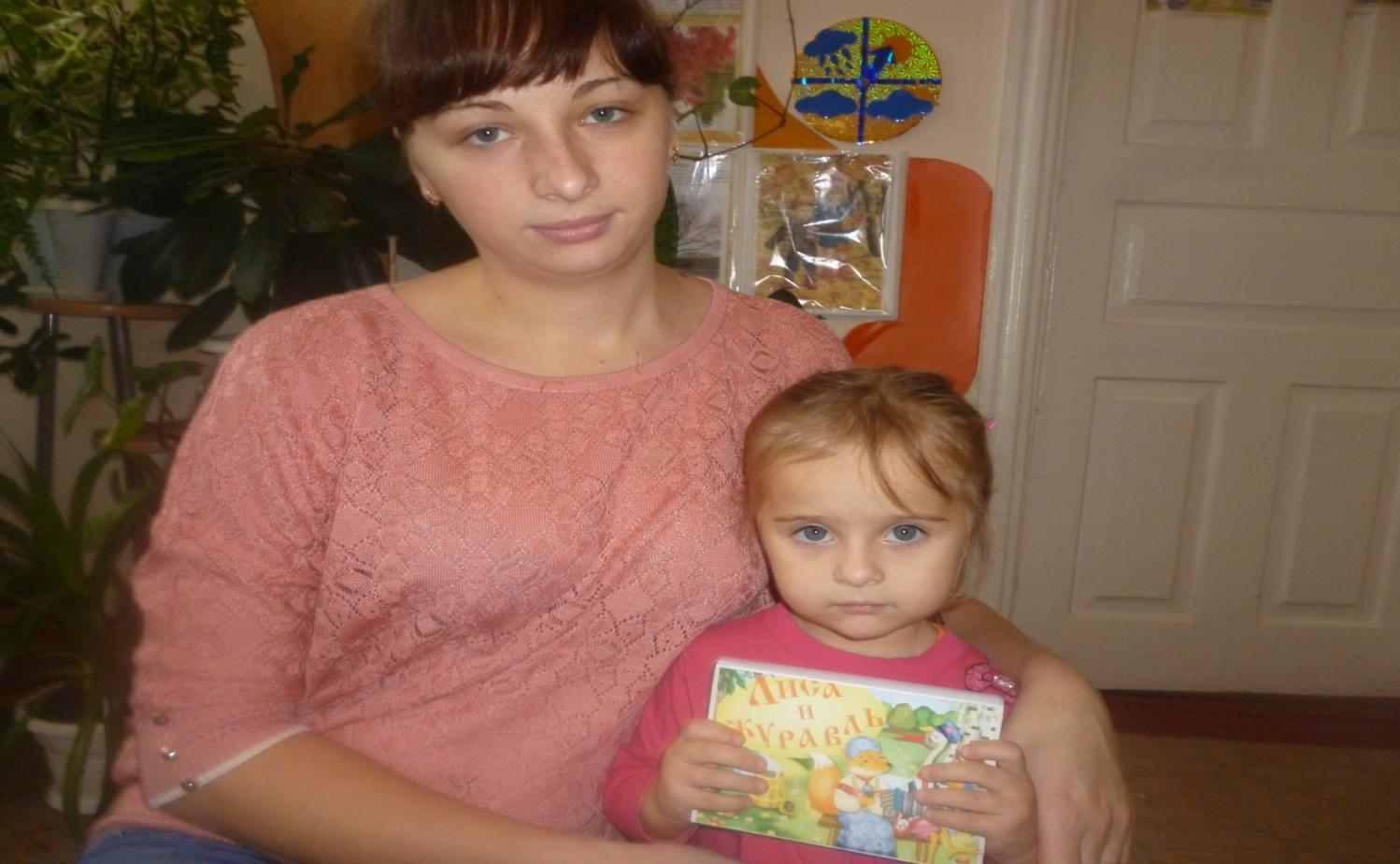 СЕМЬЯ ГЕРМАНОВЫХ
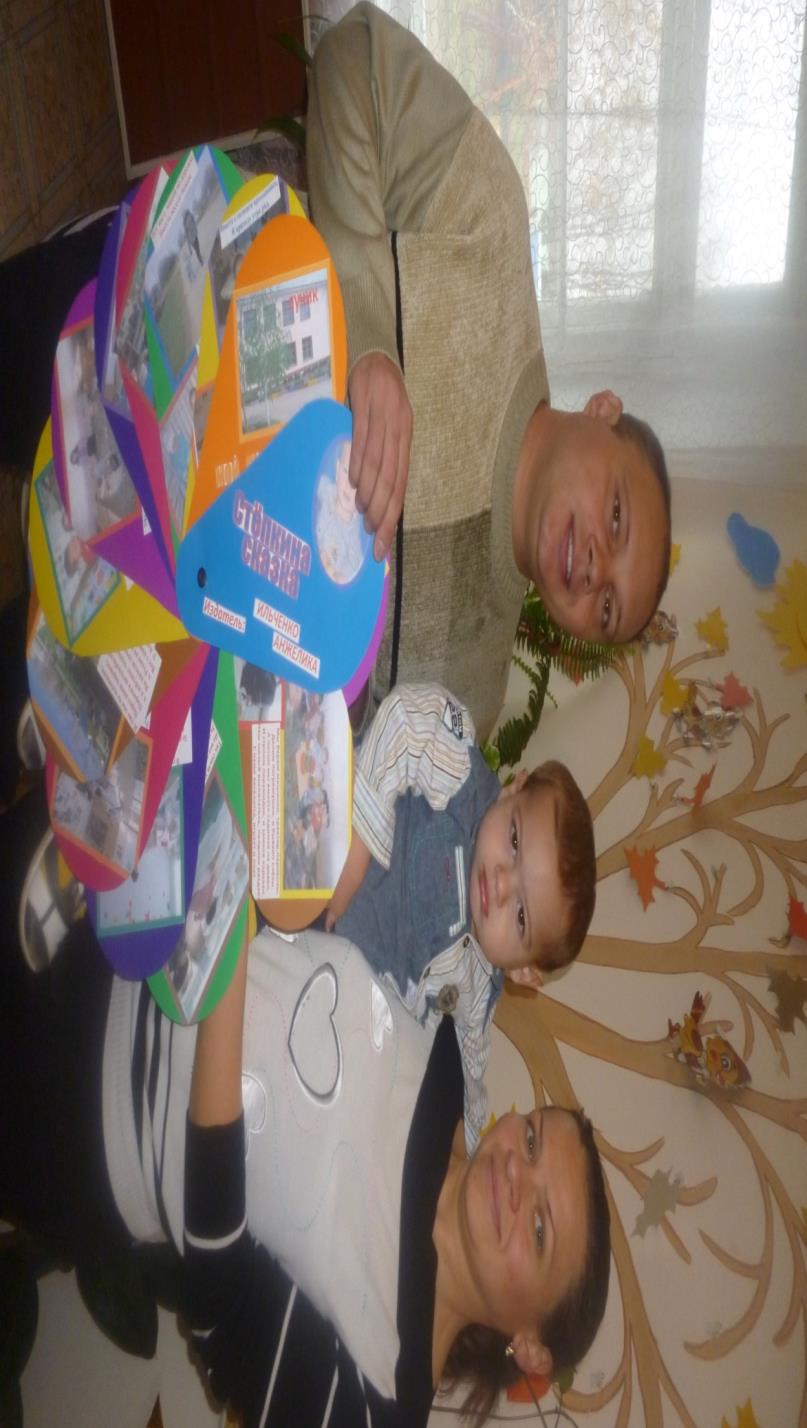 ХОРОШАЯ КНИГА – ЯРЧЕ ЗВЁЗДОЧКИ СВЕТИТ
СЕМЬЯ ИЛЬЧЕНКО
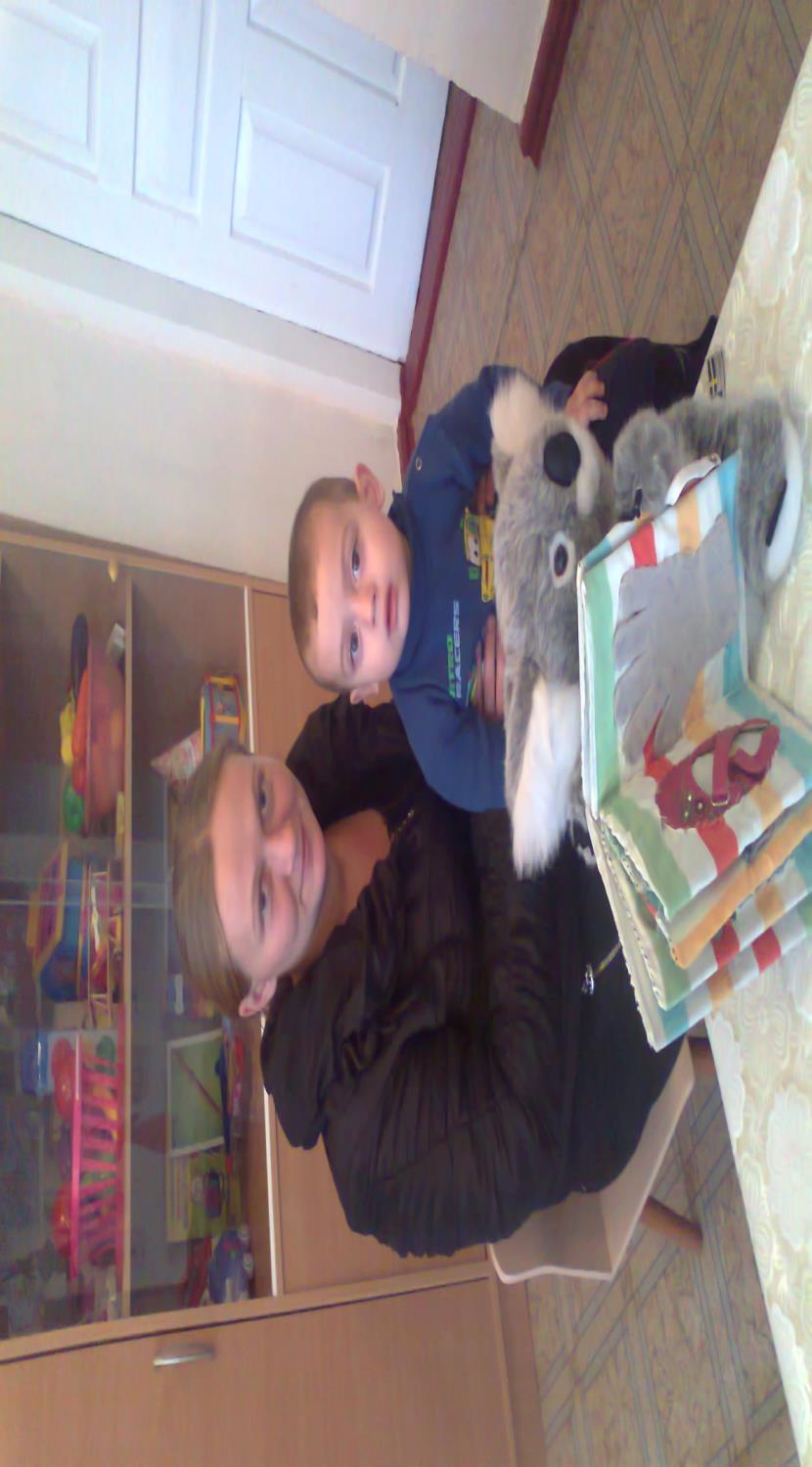 СЕМЬЯ  ЕРОХИНЫХ
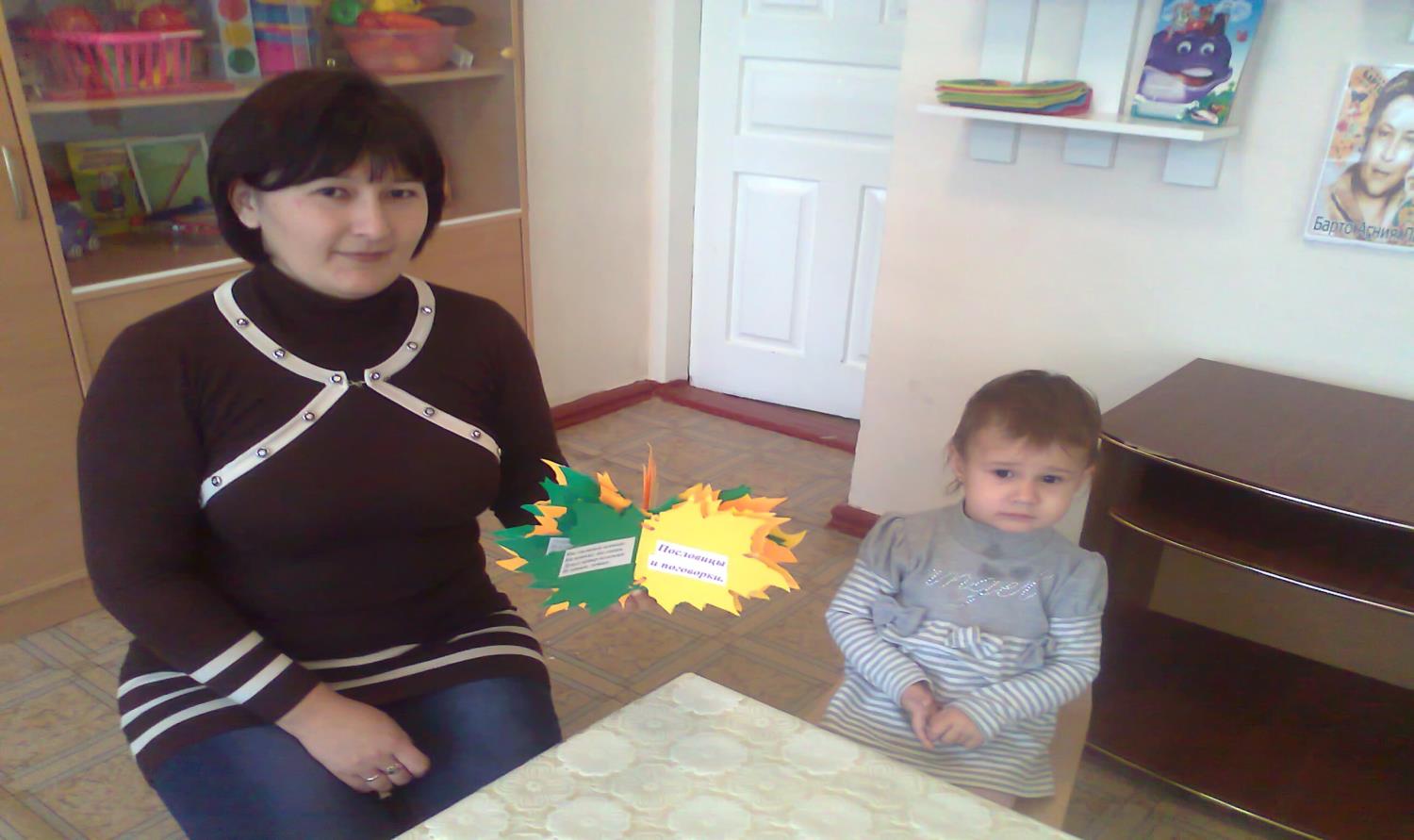 ХОРОШАЯ КНИГА – ЛУЧШИЙ ДРУГ.
СЕМЬЯ  ЛЕВОЧКИНЫХ
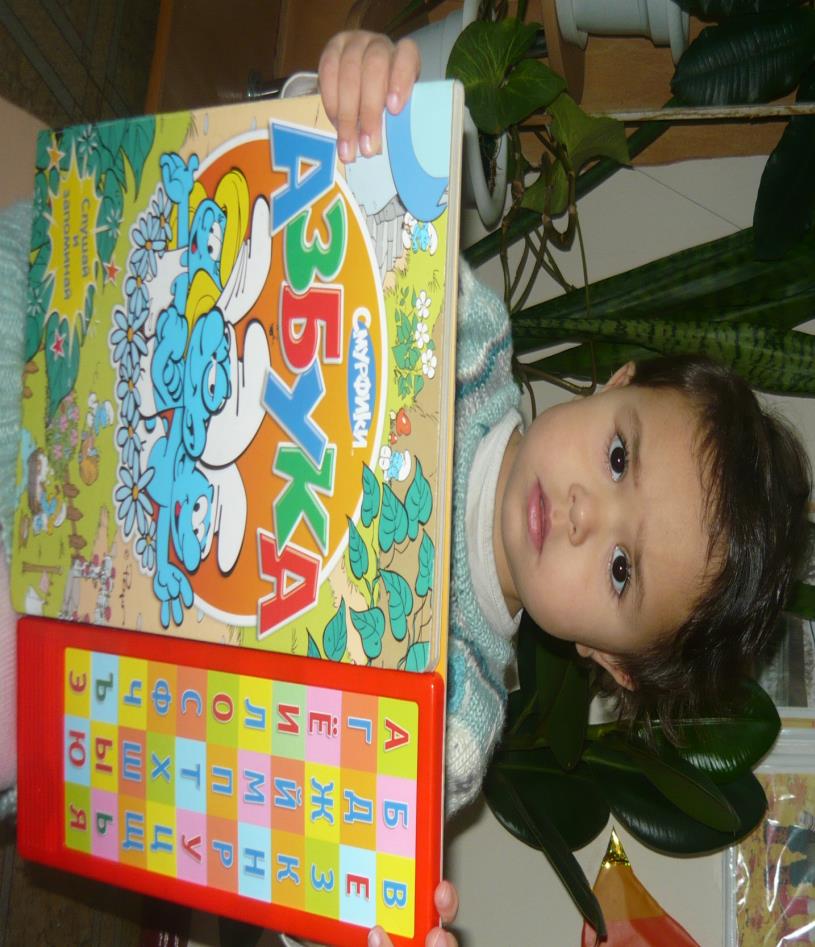 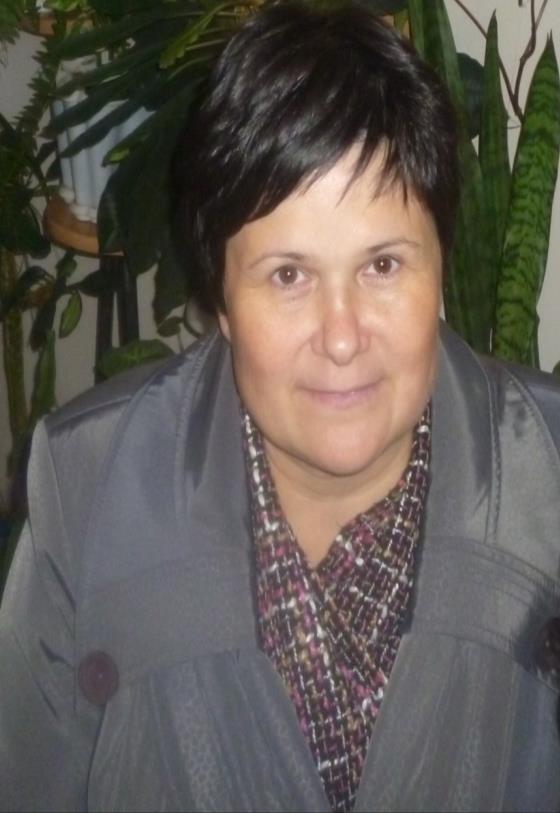 СЕМЬЯ ТОЙКЕЕВЫХ
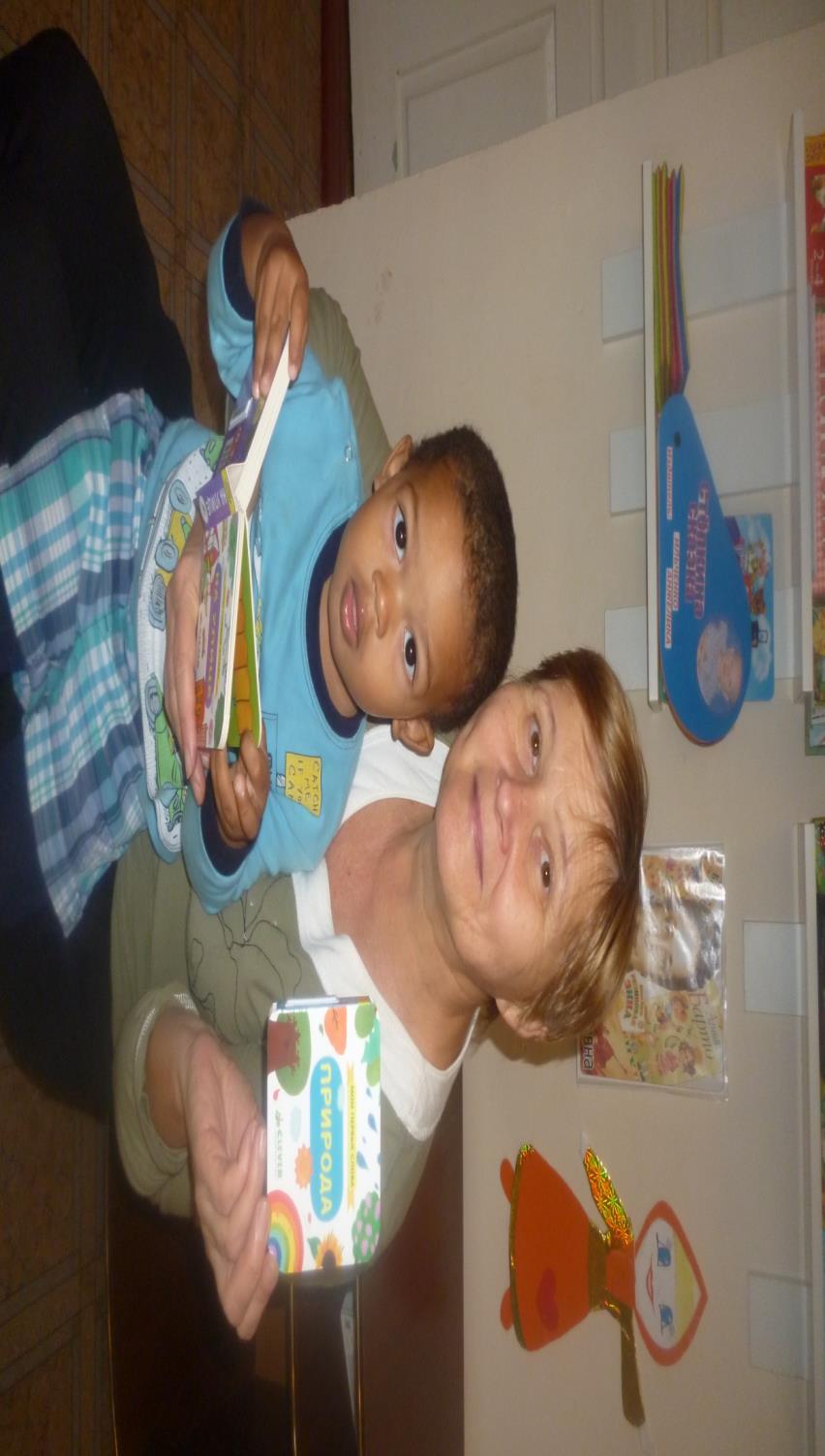 КНИГА – ЭТО ЗЕРКАЛО ЖИЗНИ.
СЕМЬЯ САПОЖНИКОВЫХ
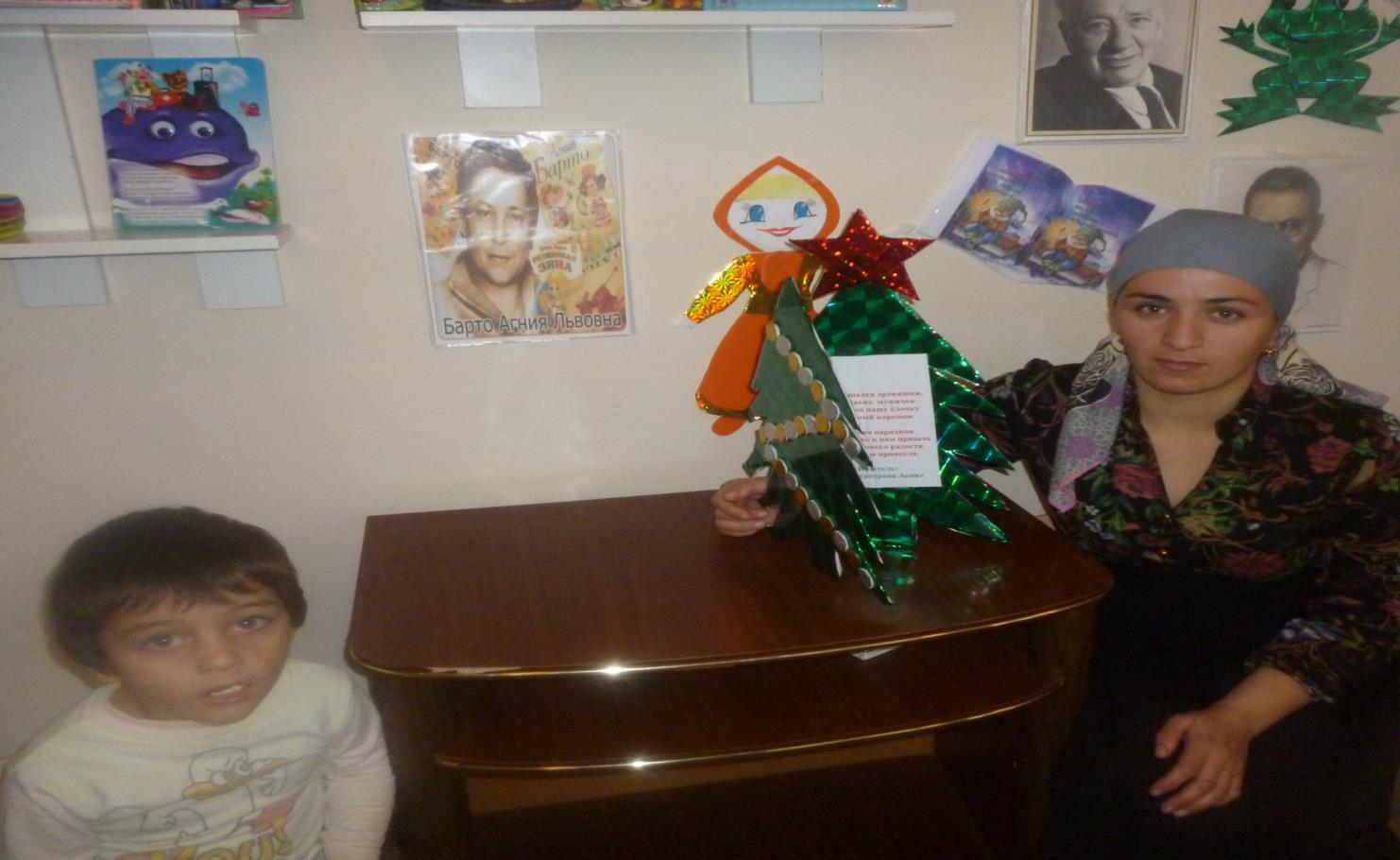 СЕМЬЯ АБДУЛГАПУРОВЫХ
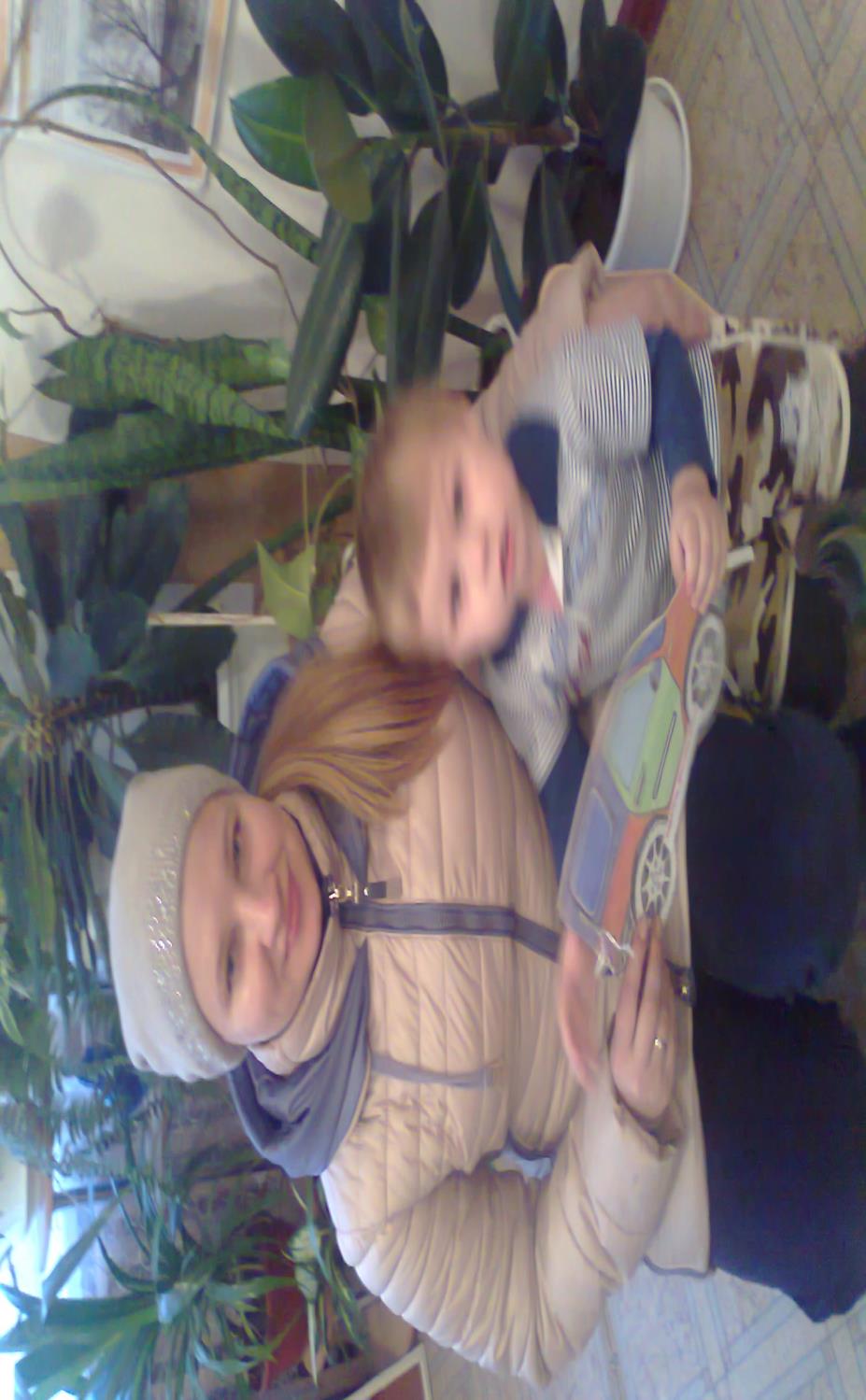 КНИГА В СЧАСТЬЕ  УКРАШАЕТ,
 А В НЕСЧАСТЬЕ  УТЕШАЕТ.
СЕМЬЯ ЯРЫГИНЫХ
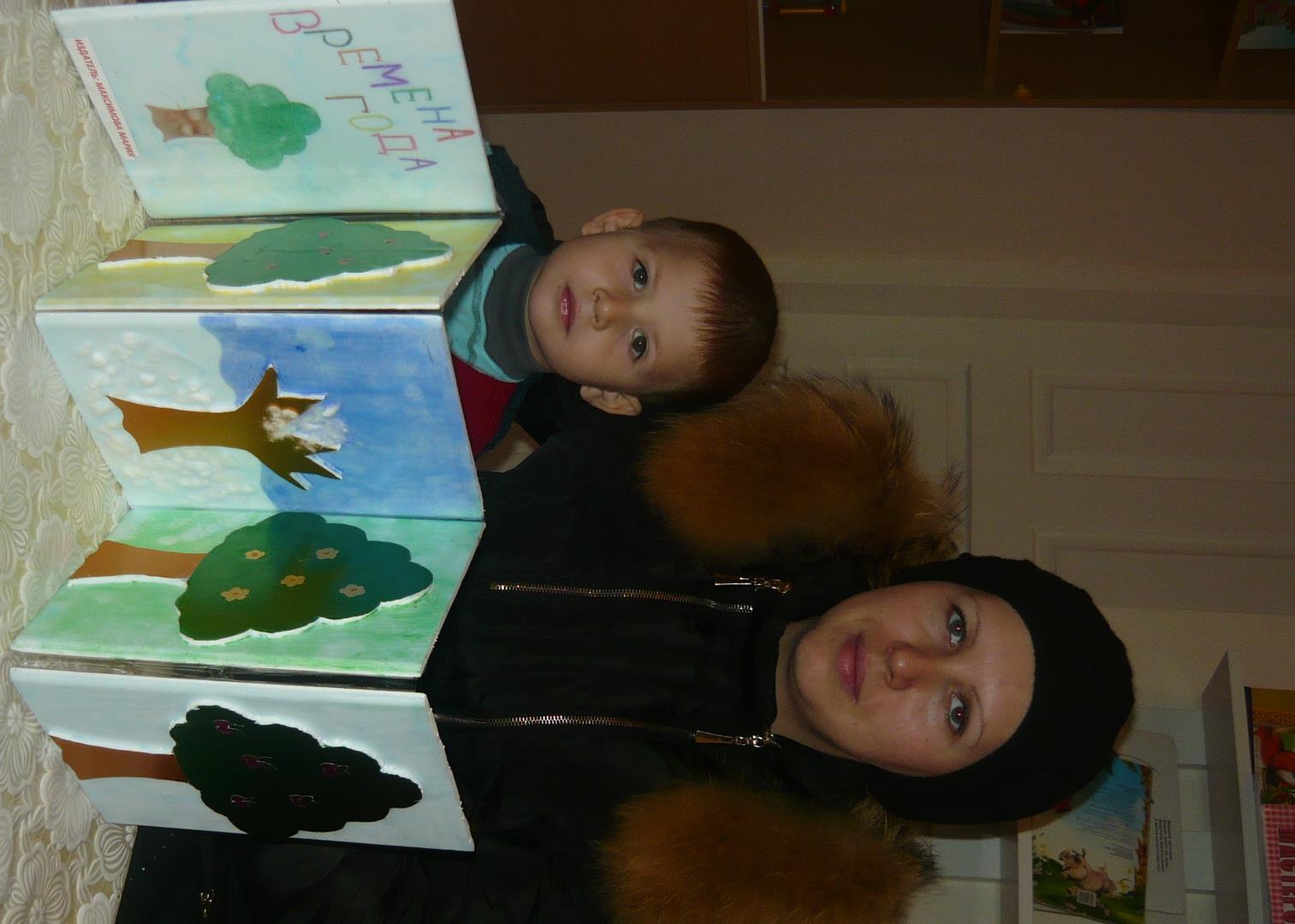 ИСПОКОН  ВЕКОВ  КНИГА РАСТИТ  ЧЕЛОВЕКА.
СЕМЬЯ МАКСИМОВЫХ
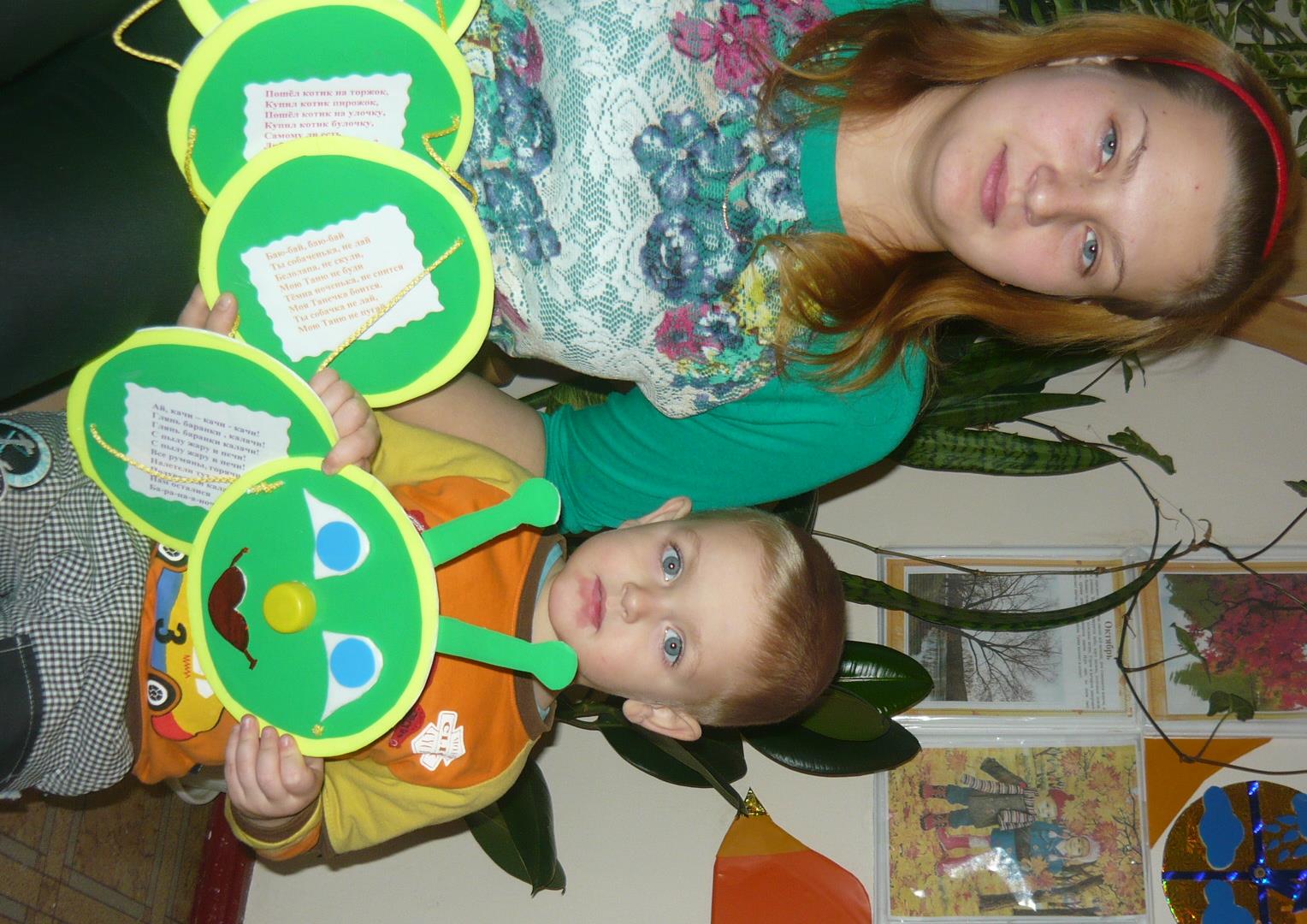 СЕМЬЯ СЪЕДИНЫХ
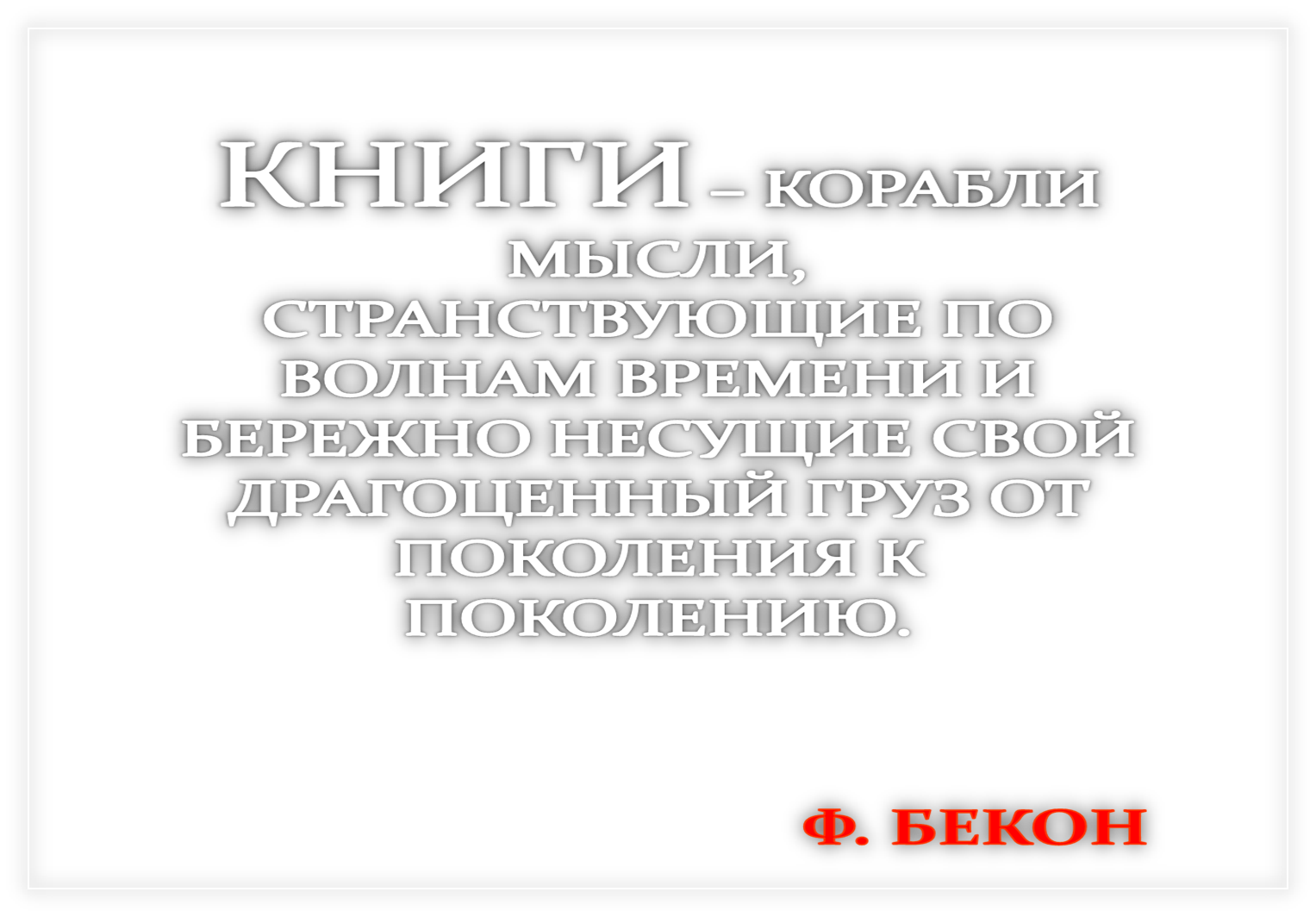